25 August 2020
1
25 August 2020
2
1- يعرض علي الطالب بطاقتين ، بطاقة بالون الأحمر وبطاقة بلون الأزرق ويطلب منه ان يفرق بين اللونين
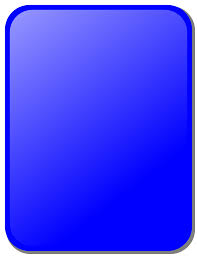 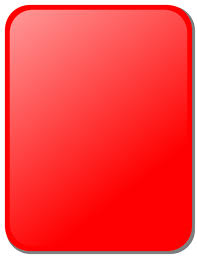 3
2- يعرض على الطالب وعاء به ماء حار ووعاء به ماء بارد أو فاتر ويطلب منه التفريق بينهم
وعاء ماء بارد
وعاء ماء حار
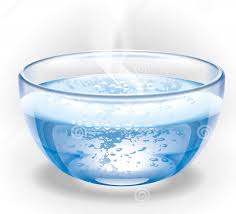 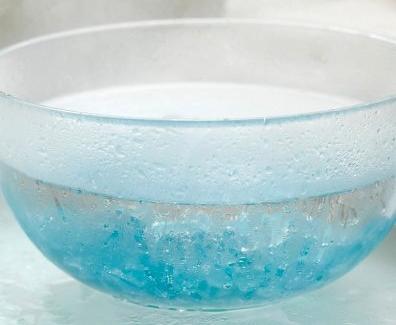 4
3- يتم ربط بطاقة الون الأزرق مع الماء البارد وبطاقة الون الأحمر مع الماء الحار
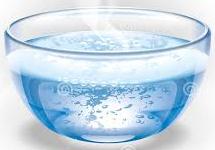 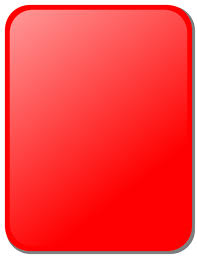 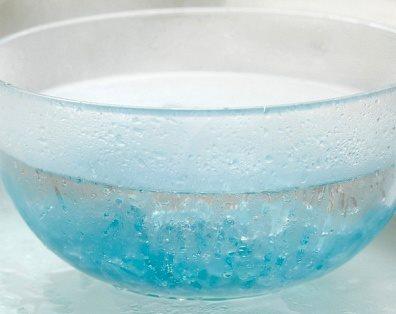 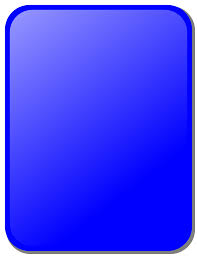 5
4- يتم عرض صور ل صنبور ماء غسل اليدين  بهم لون ازرق و احمر وعلى الطالب ان يعطي المعلم البطاقة المناسبة عندما يطلب منه ذلك
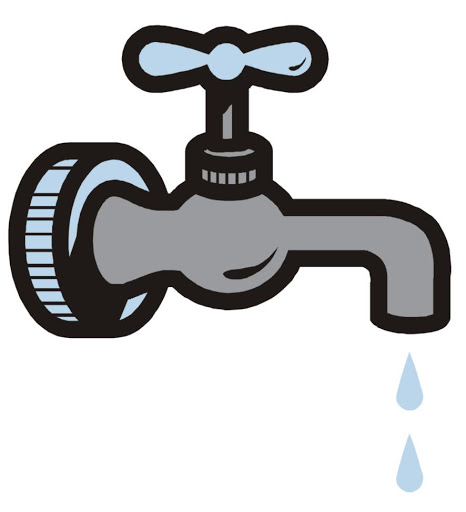 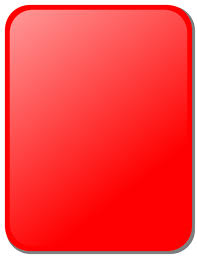 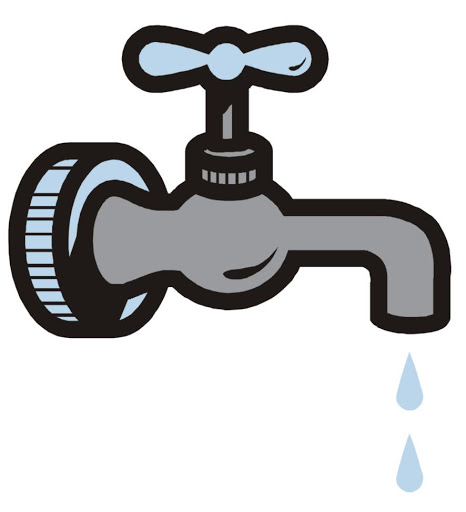 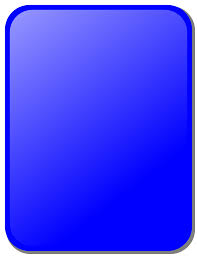 6
5- يتم عرض صور ل صنبور ماء الشرب بهم لون ازرق و احمر وعلى الطالب ان يعطي المعلم البطاقة المناسبة عندما يطلب منه ذللك
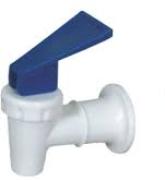 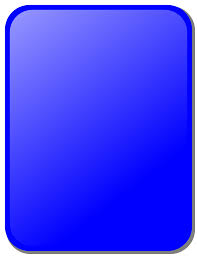 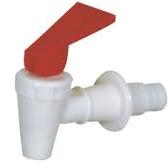 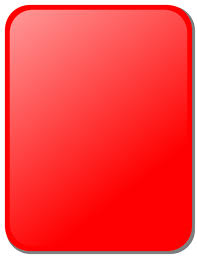 7
6- يتم عرض صور ل صنبور ماء غسل اليدين و الشرب   و بهم لون ازرق و احمر وعلى الطالب ان يعبر عن  الماء البارد والحار
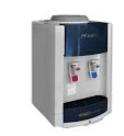 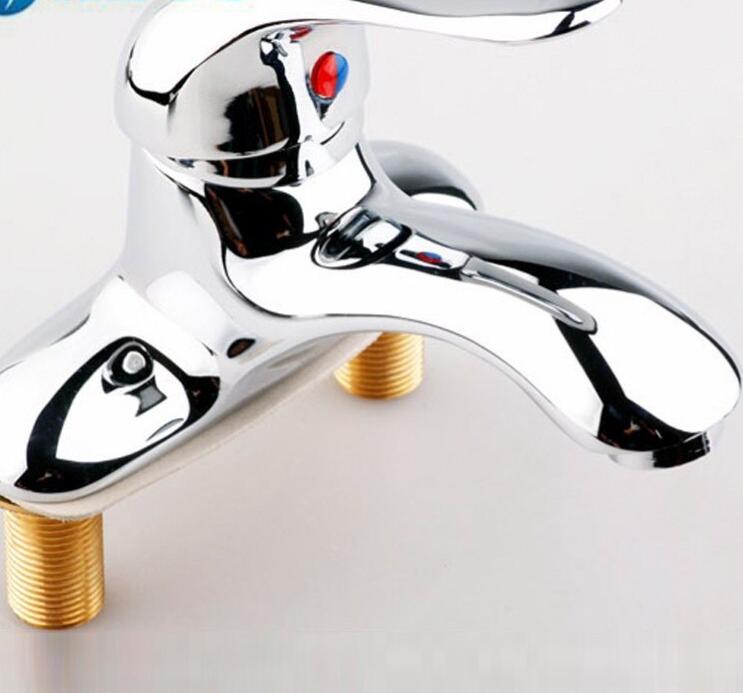 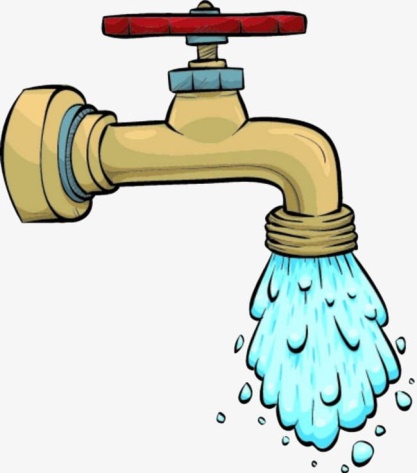 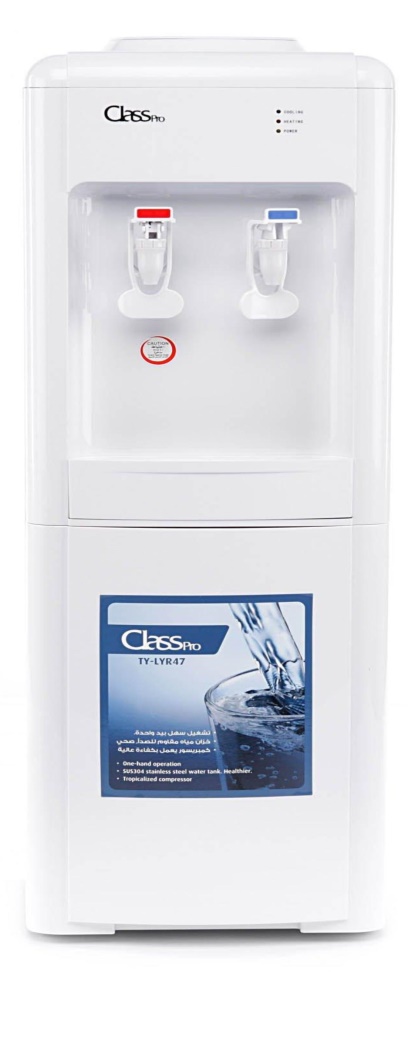 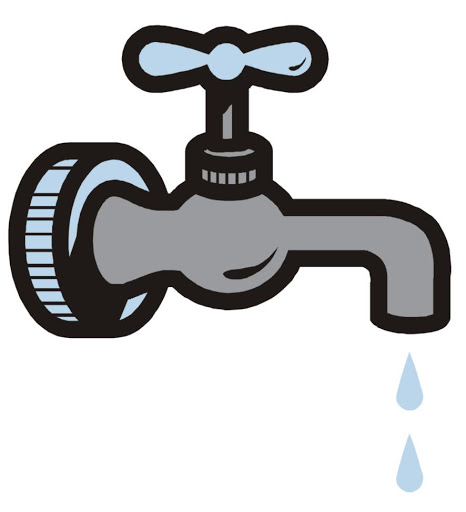 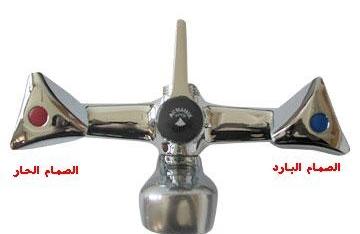 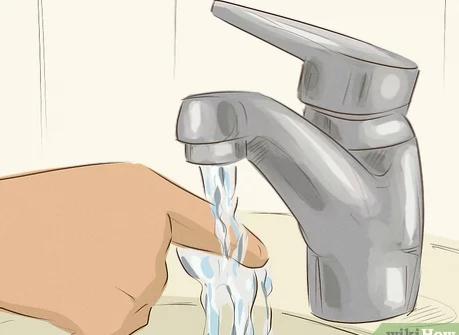 8
7- يتم تدريب الطالب على فتح الماء الحار والبارد في الصنبور وماء الشرب وذلك عندما يطلب منه المعلم ذلك
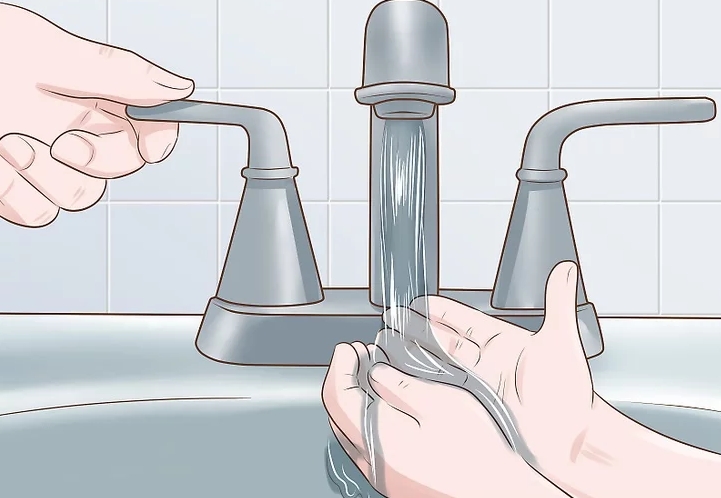 9